Festa dell’accoglienza 2017i.c.  “c. Guidi”
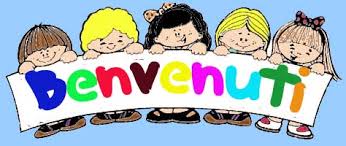 I.C. “C. GUIDI”
PLESSO C.GUIDI“Eccoci pronti ad iniziare  il viaggio nel sapere ..”
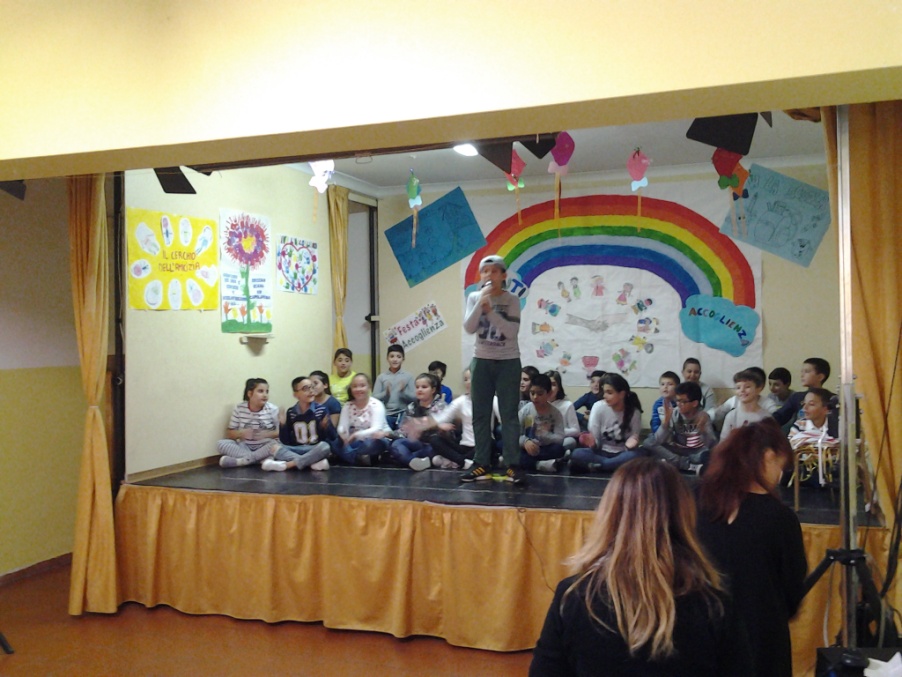 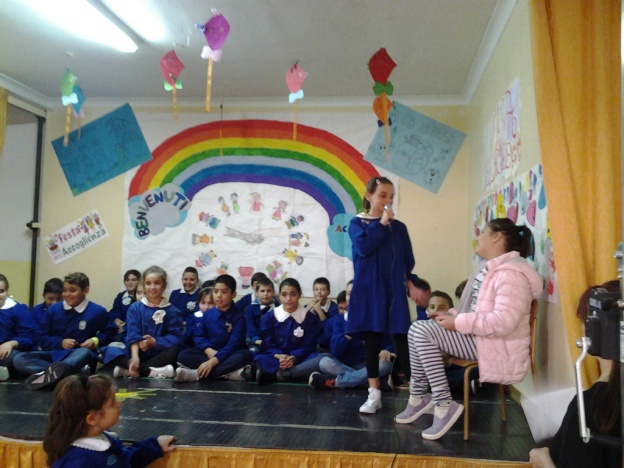 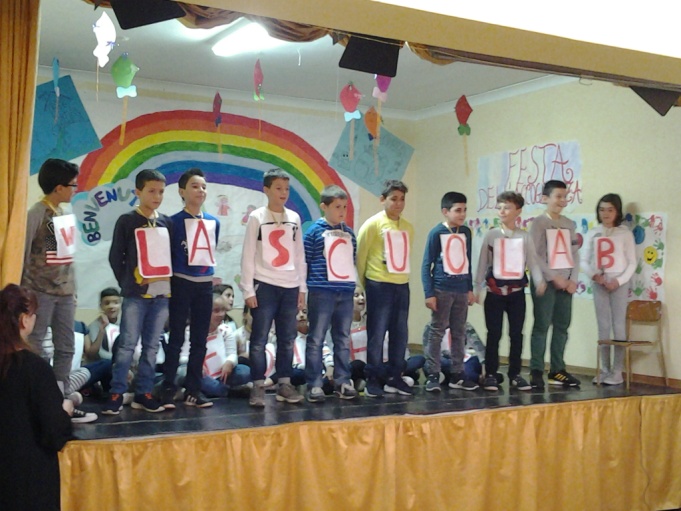 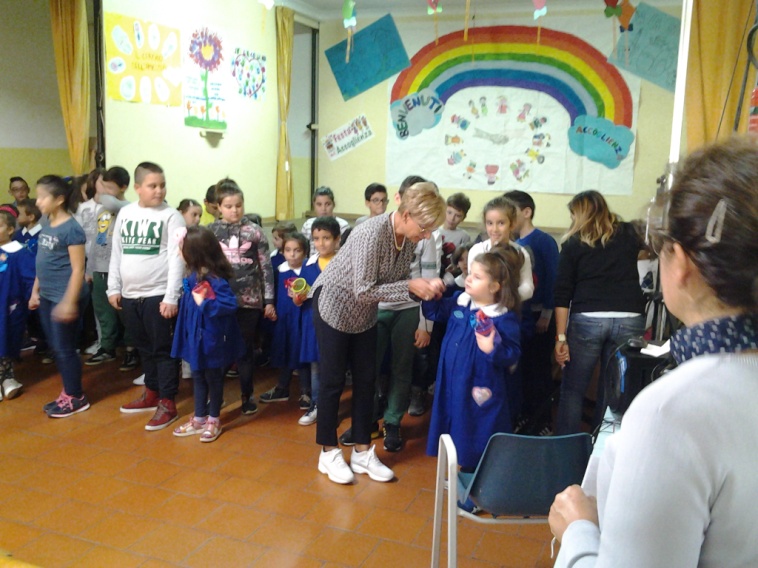 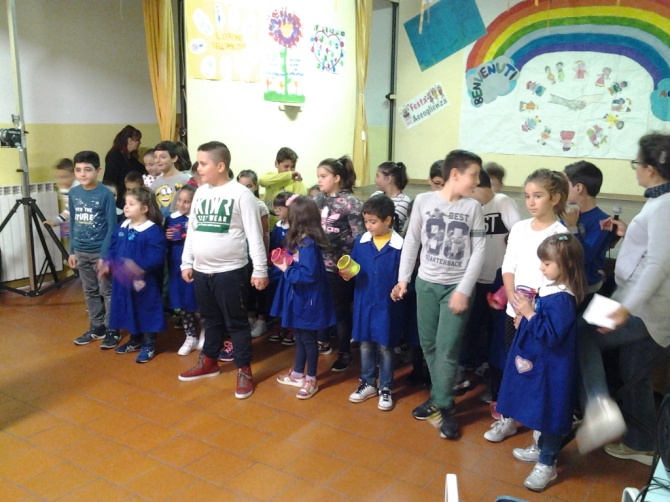 PLESSO MADONNA DELLA CATENA“La gentilezza è la catena d’oro con la quale la società viene tenuta insieme”(Goethe)
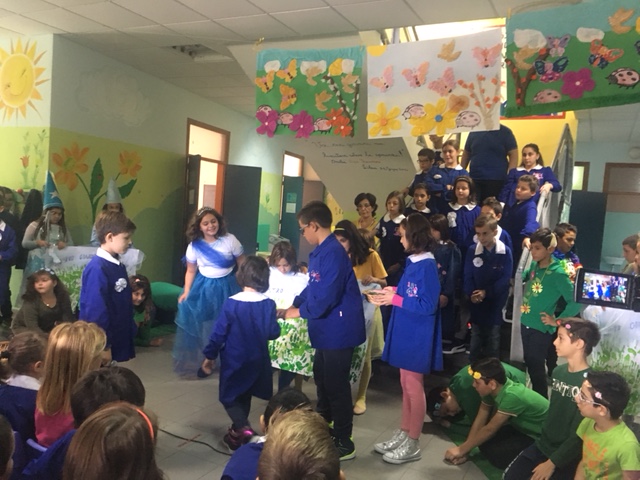 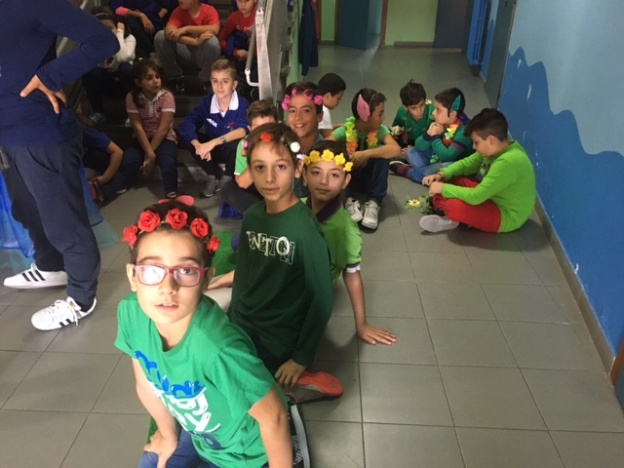 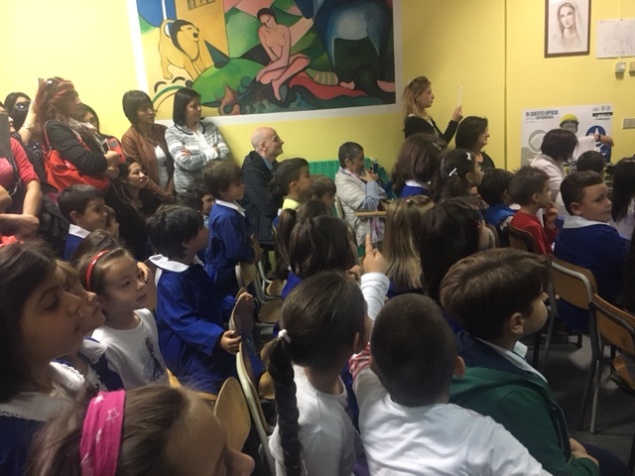 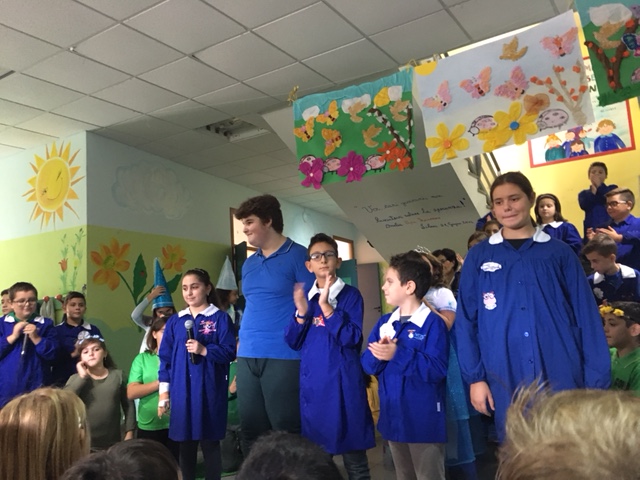 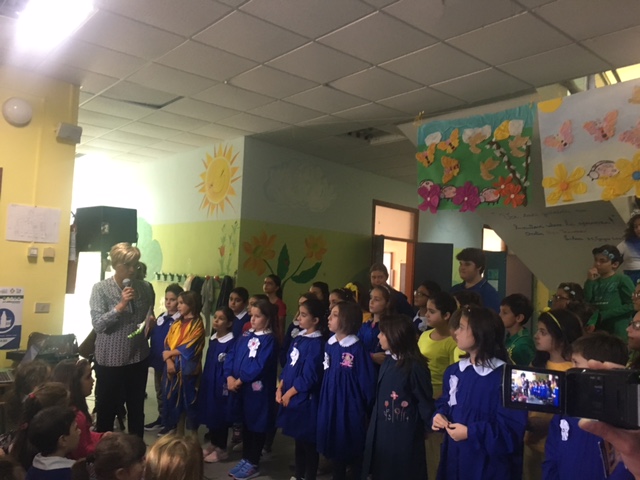 PLESSO SAN. FRANCESCO«Ogni anno la partenza è un’ emozione nuova, ricca di progetti da realizzare insieme...»
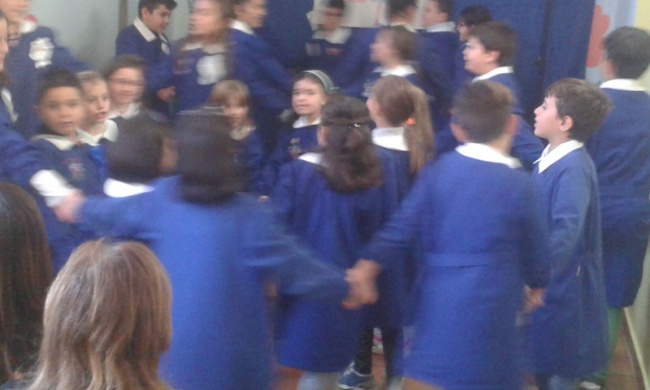 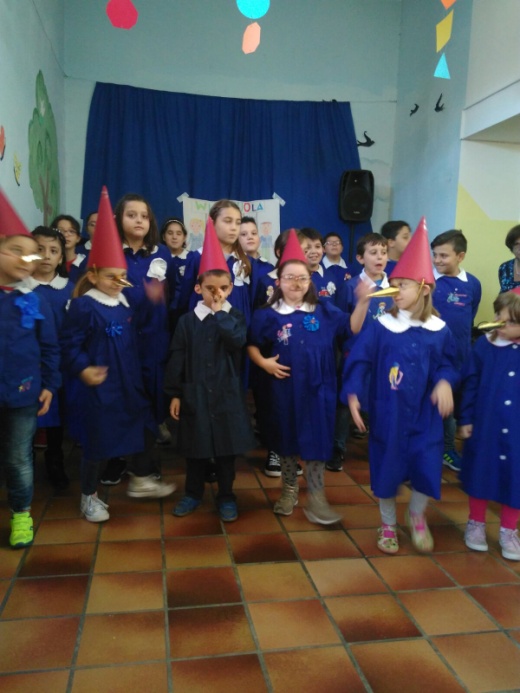 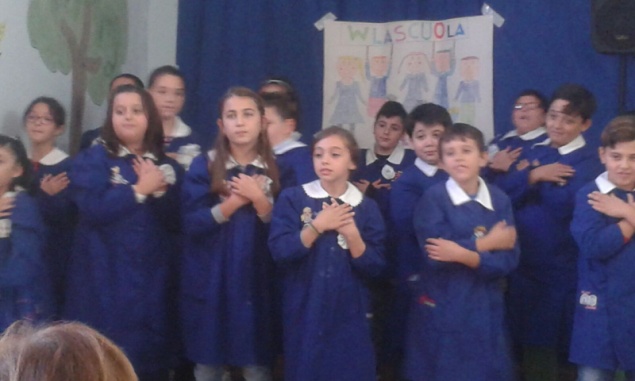 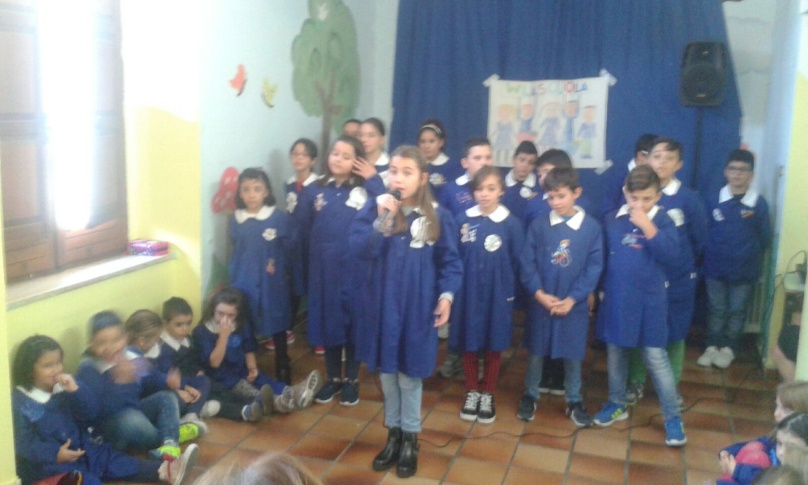 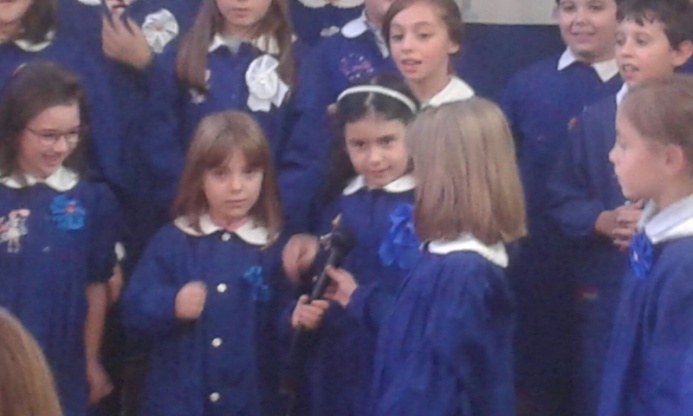 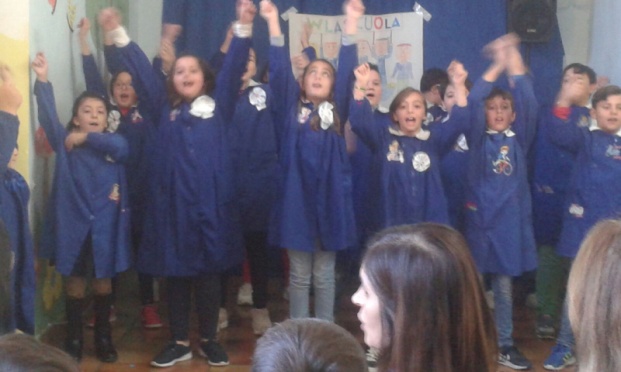 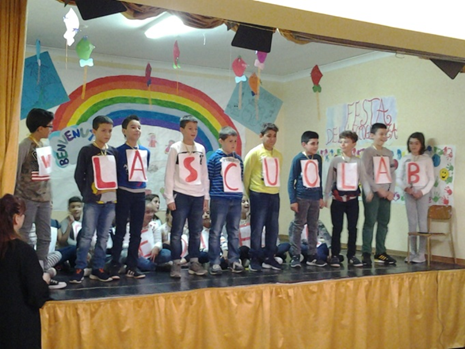 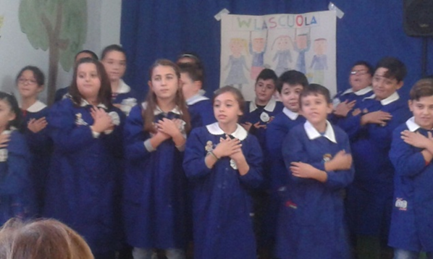 WELCOME!
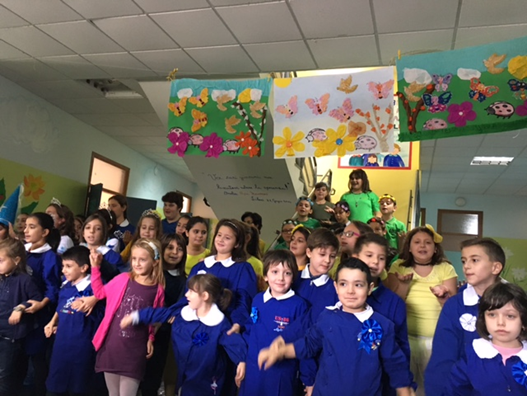